I
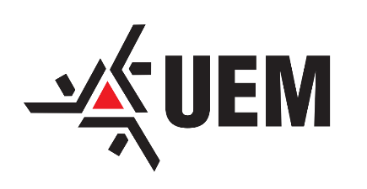 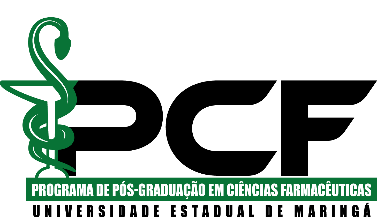 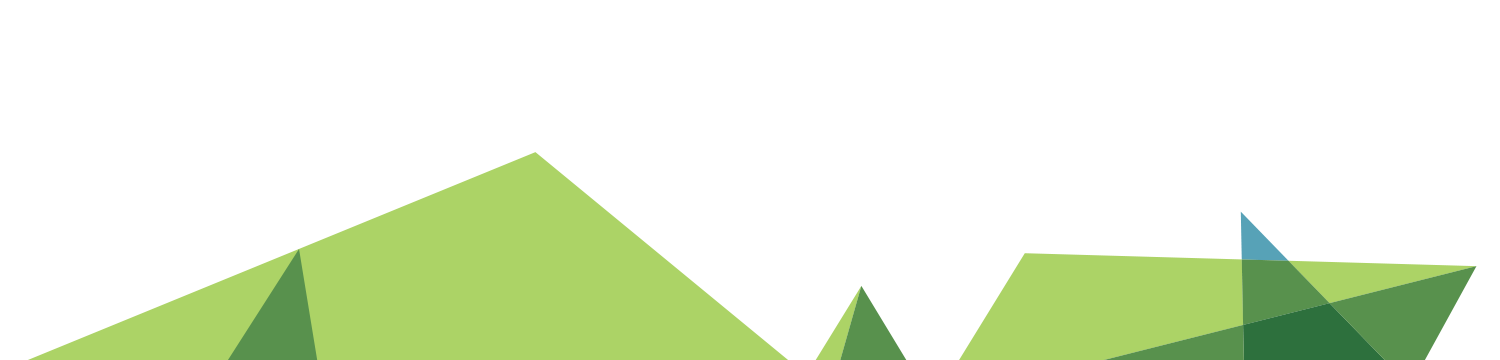 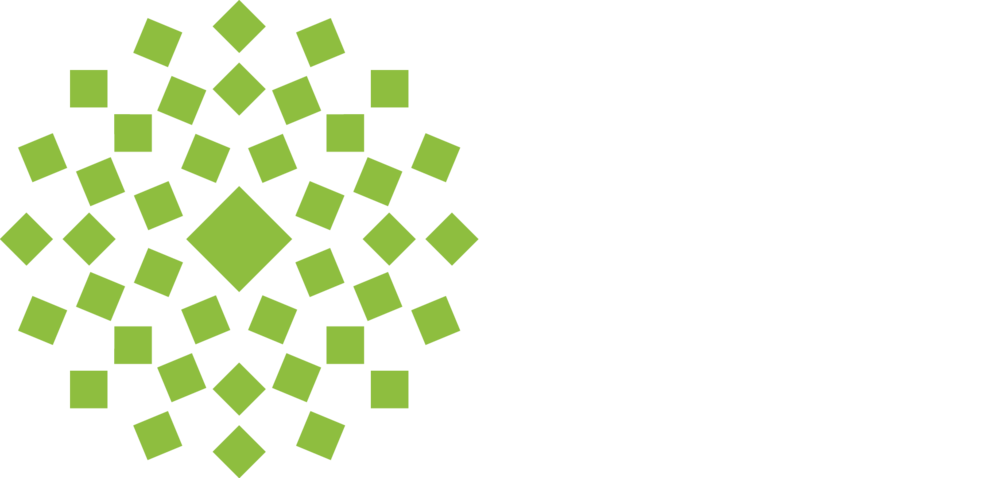 International Meeting of Pharmaceutical Science
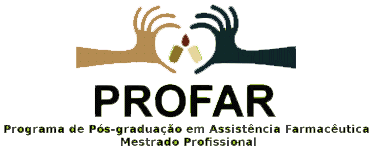 Title
Name: 
Advisor:
Co-advisor:
I
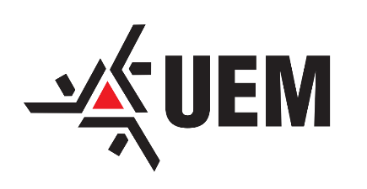 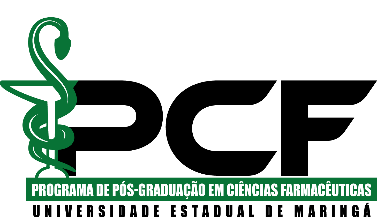 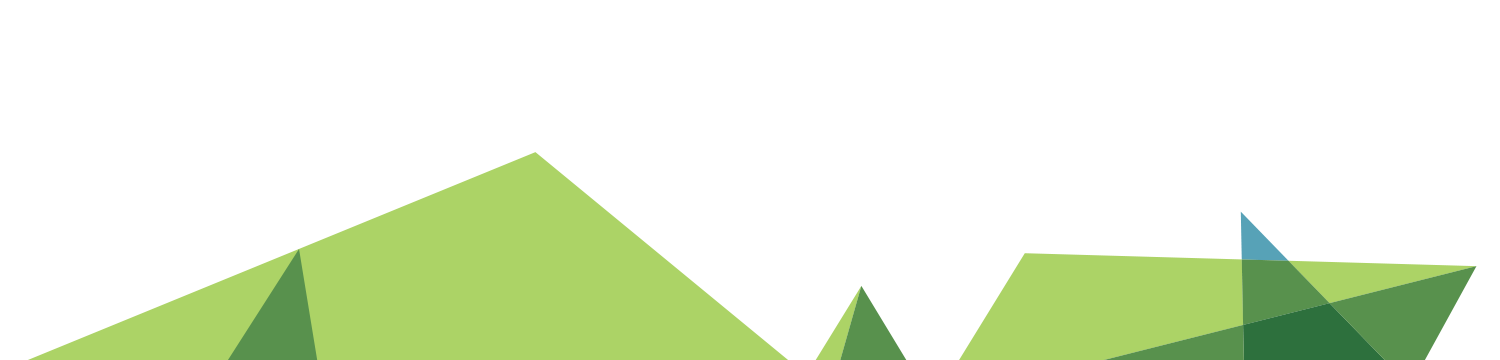 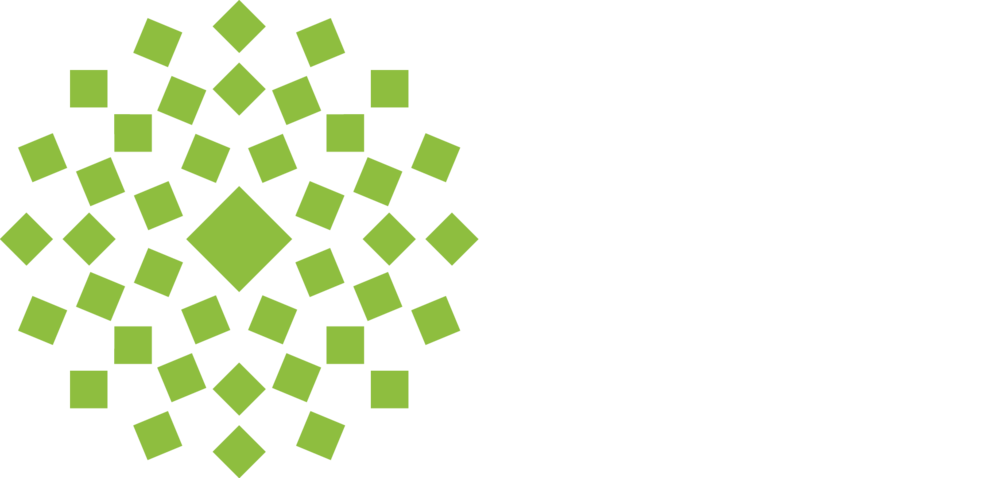 International Meeting of Pharmaceutical Science
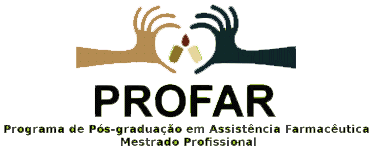 Introduction
Keep this model.
The maximum number of slides recommended is 10. Calculate how much time you will spend to present each slide so that it does not exceed the allowed 10 minutes.
You can change the color of the slides according to your preference.
Do not use fonts smaller than 18pt.
I
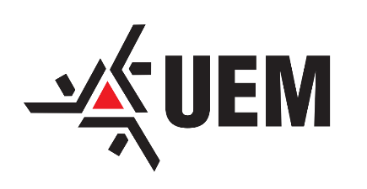 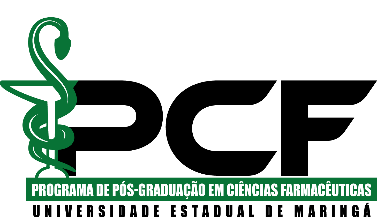 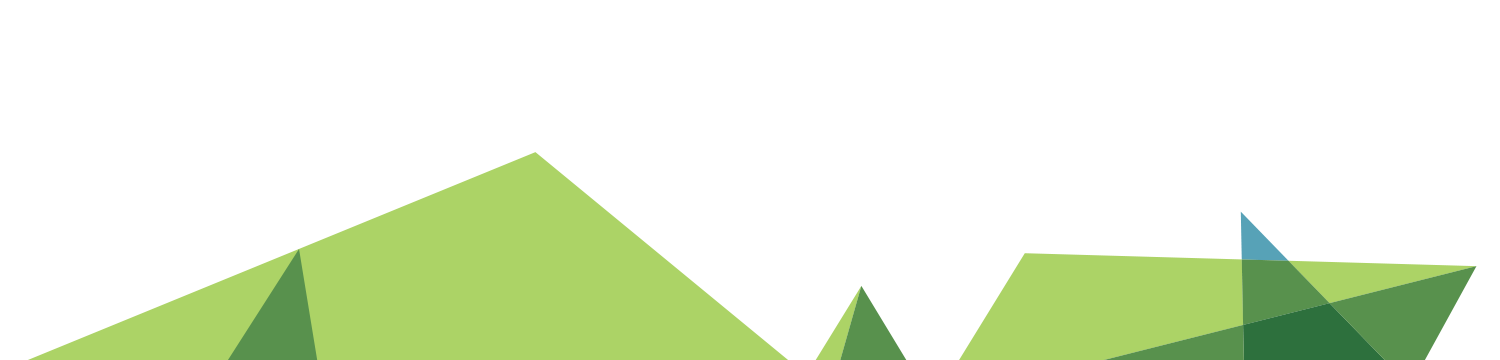 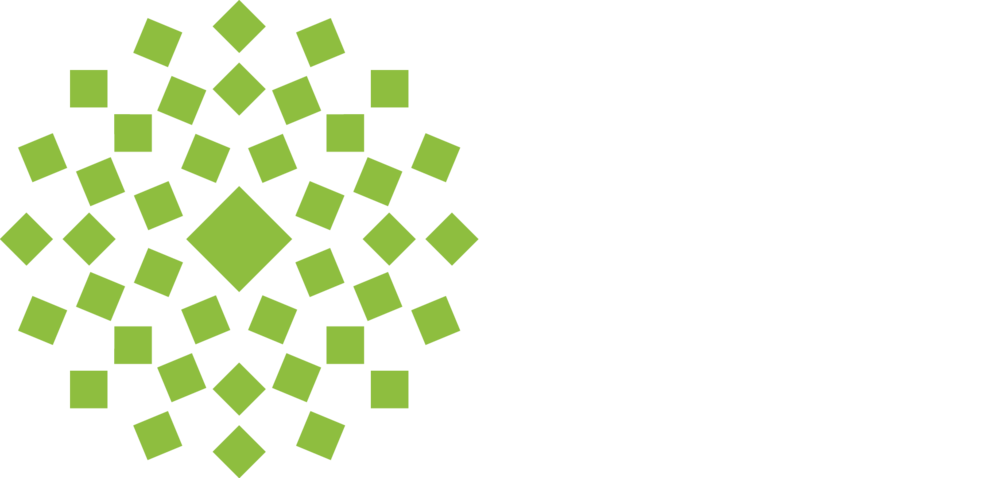 International Meeting of Pharmaceutical Science
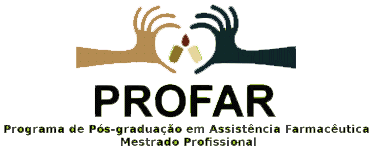 Objective
Keep this model.
The maximum number of slides recommended is 10. Calculate how much time you will spend to present each slide so that it does not exceed the allowed 10 minutes.
You can change the color of the slides according to your preference.
Do not use fonts smaller than 18pt.
I
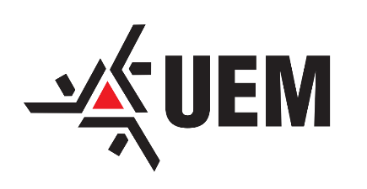 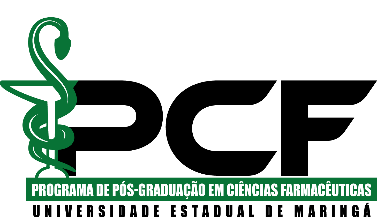 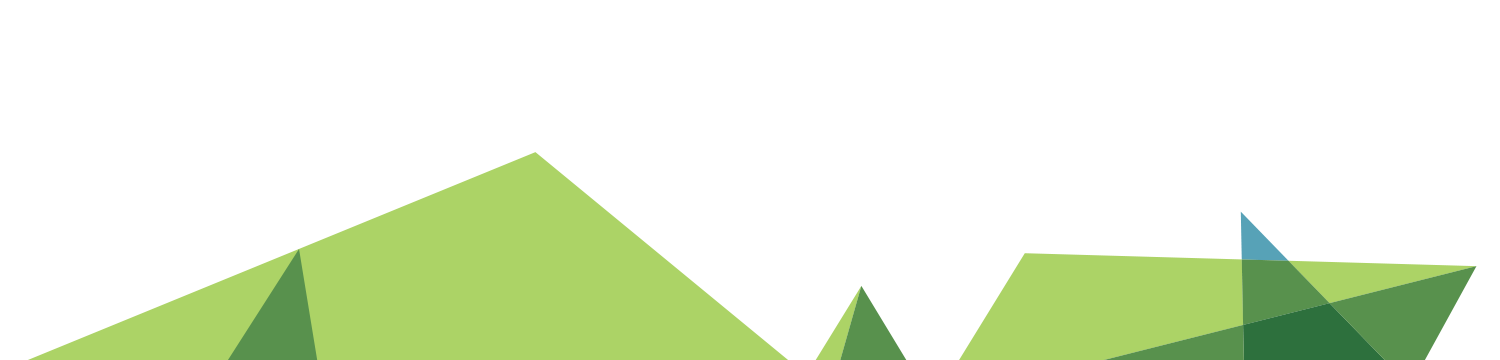 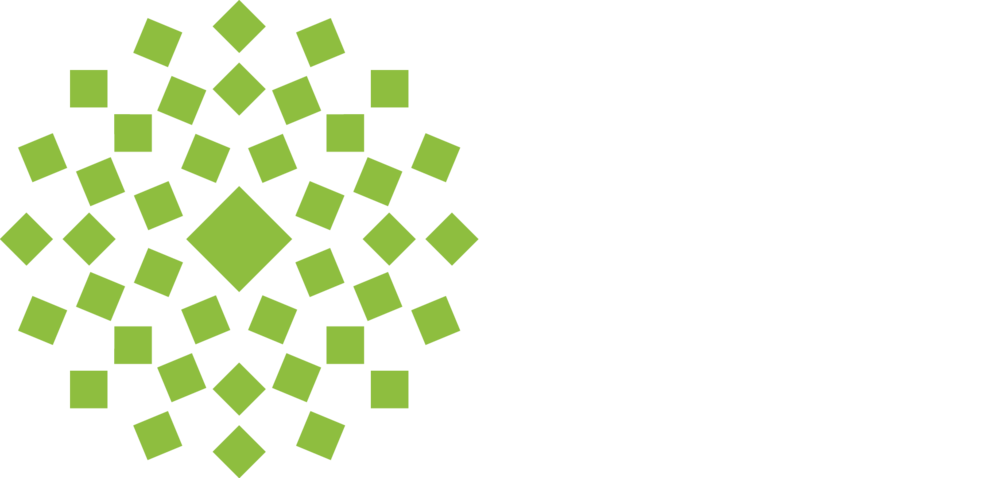 International Meeting of Pharmaceutical Science
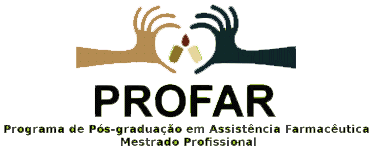 Material and Methods
Keep this model.
The maximum number of slides recommended is 10. Calculate how much time you will spend to present each slide so that it does not exceed the allowed 10 minutes.
You can change the color of the slides according to your preference.
Do not use fonts smaller than 18pt.
I
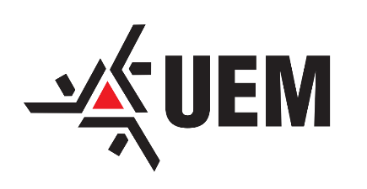 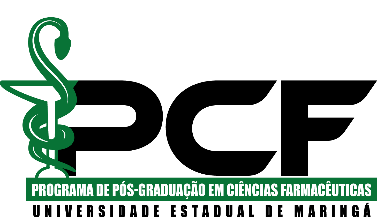 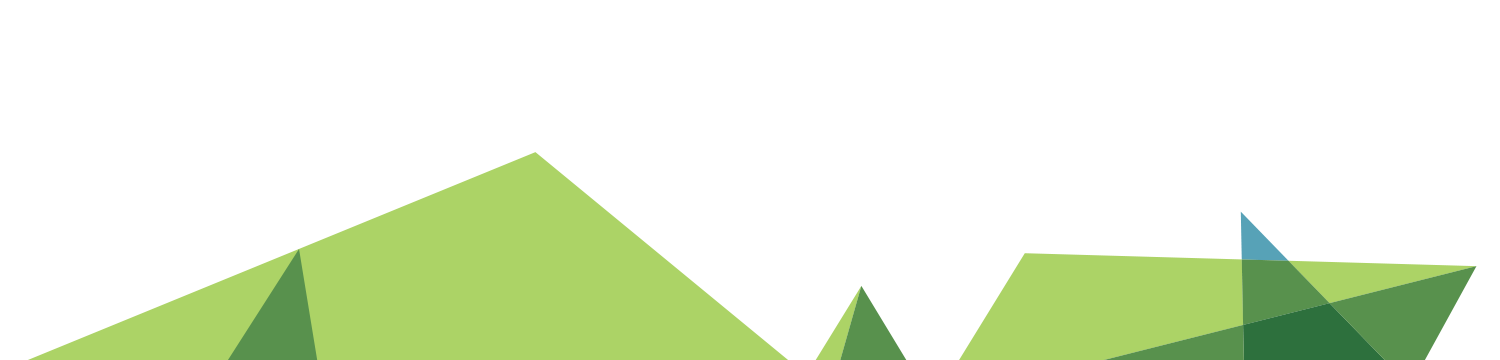 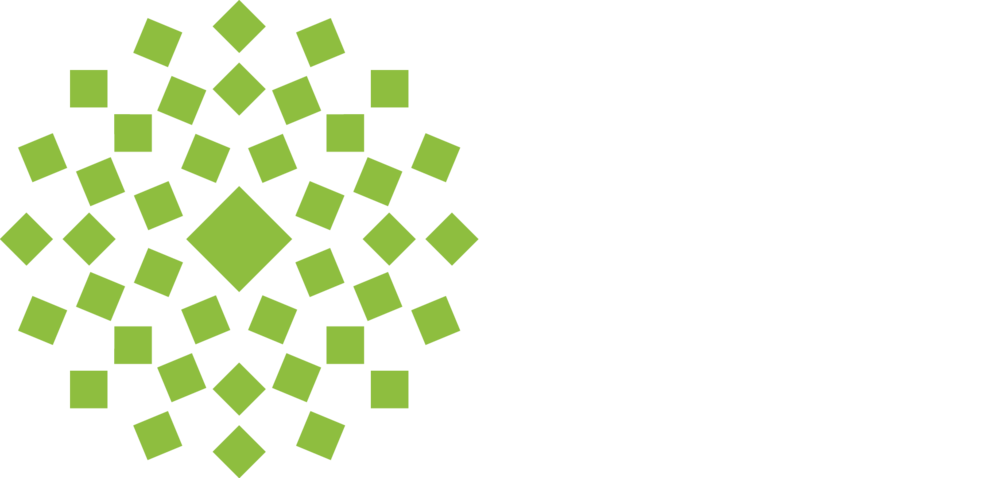 International Meeting of Pharmaceutical Science
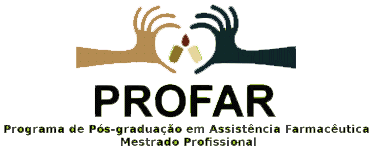 Results and discussion
Keep this model.
The maximum number of slides recommended is 10. Calculate how much time you will spend to present each slide so that it does not exceed the allowed 10 minutes.
You can change the color of the slides according to your preference.
Do not use fonts smaller than 18pt.
I
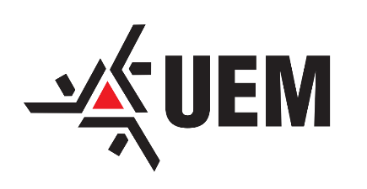 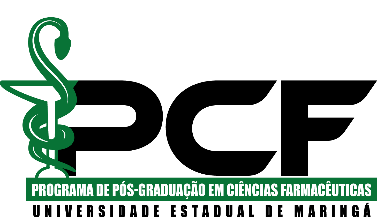 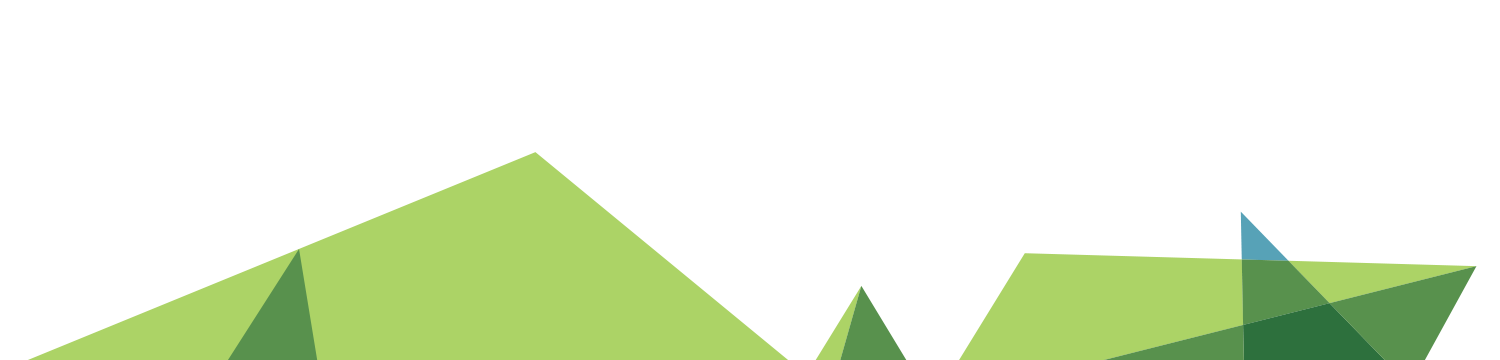 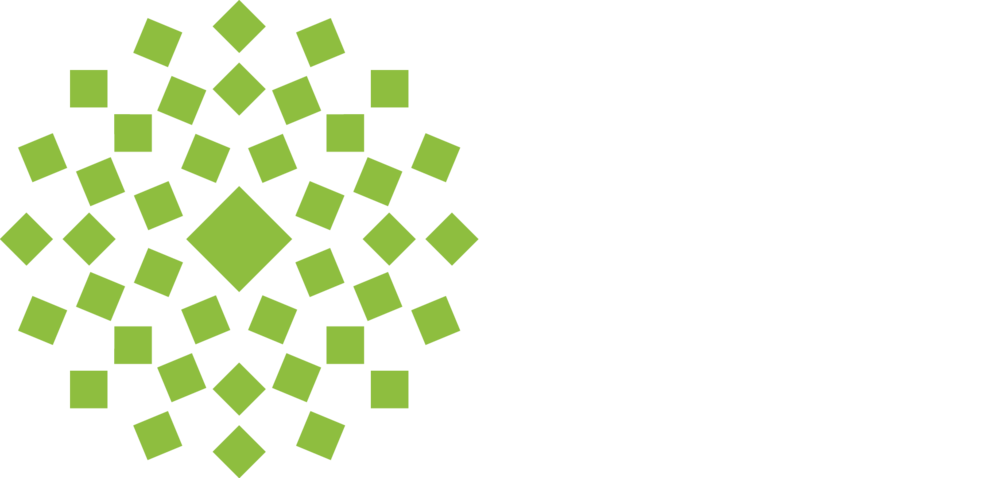 International Meeting of Pharmaceutical Science
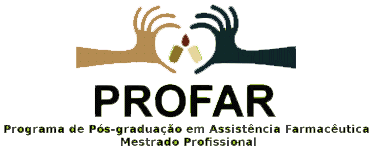 Conclusion
Keep this model.
The maximum number of slides recommended is 10. Calculate how much time you will spend to present each slide so that it does not exceed the allowed 10 minutes.
You can change the color of the slides according to your preference.
Do not use fonts smaller than 18pt.
I
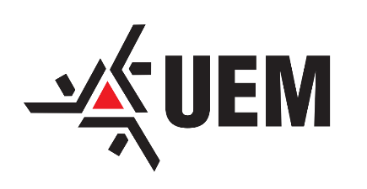 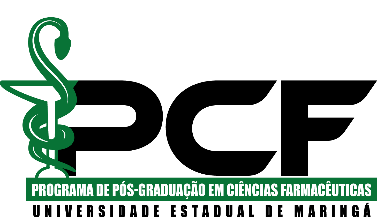 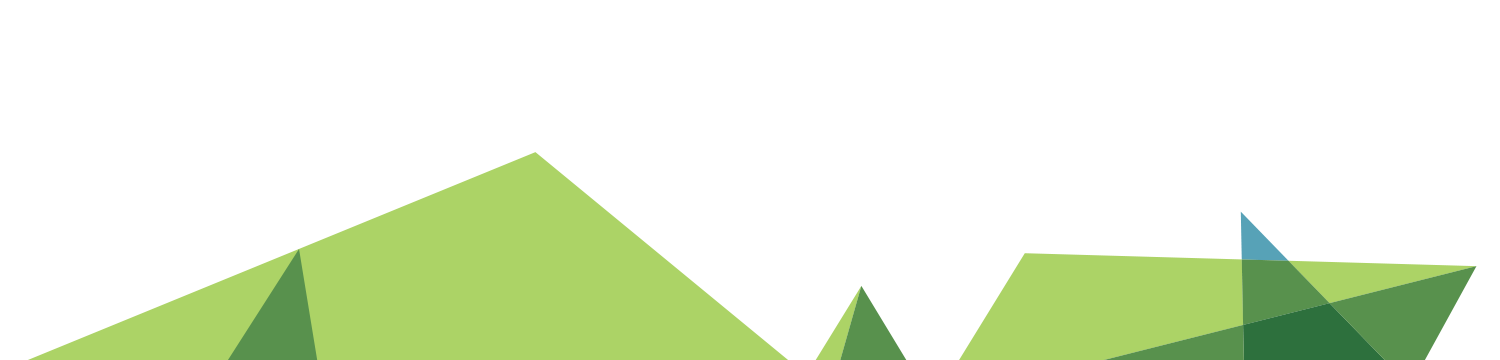 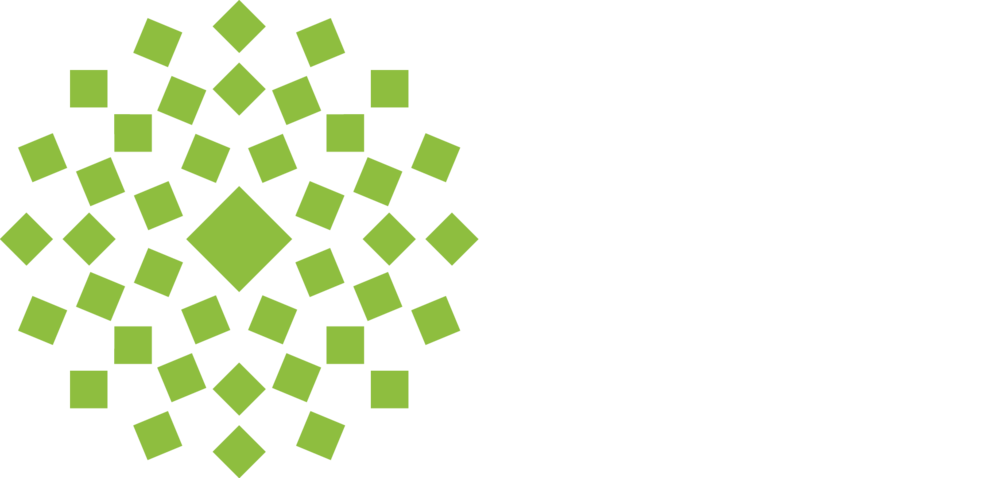 International Meeting of Pharmaceutical Science
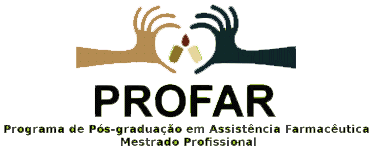 Acknowledgments
Keep this model.
The maximum number of slides recommended is 10. Calculate how much time you will spend to present each slide so that it does not exceed the allowed 10 minutes.
You can change the color of the slides according to your preference.
Do not use fonts smaller than 18pt.